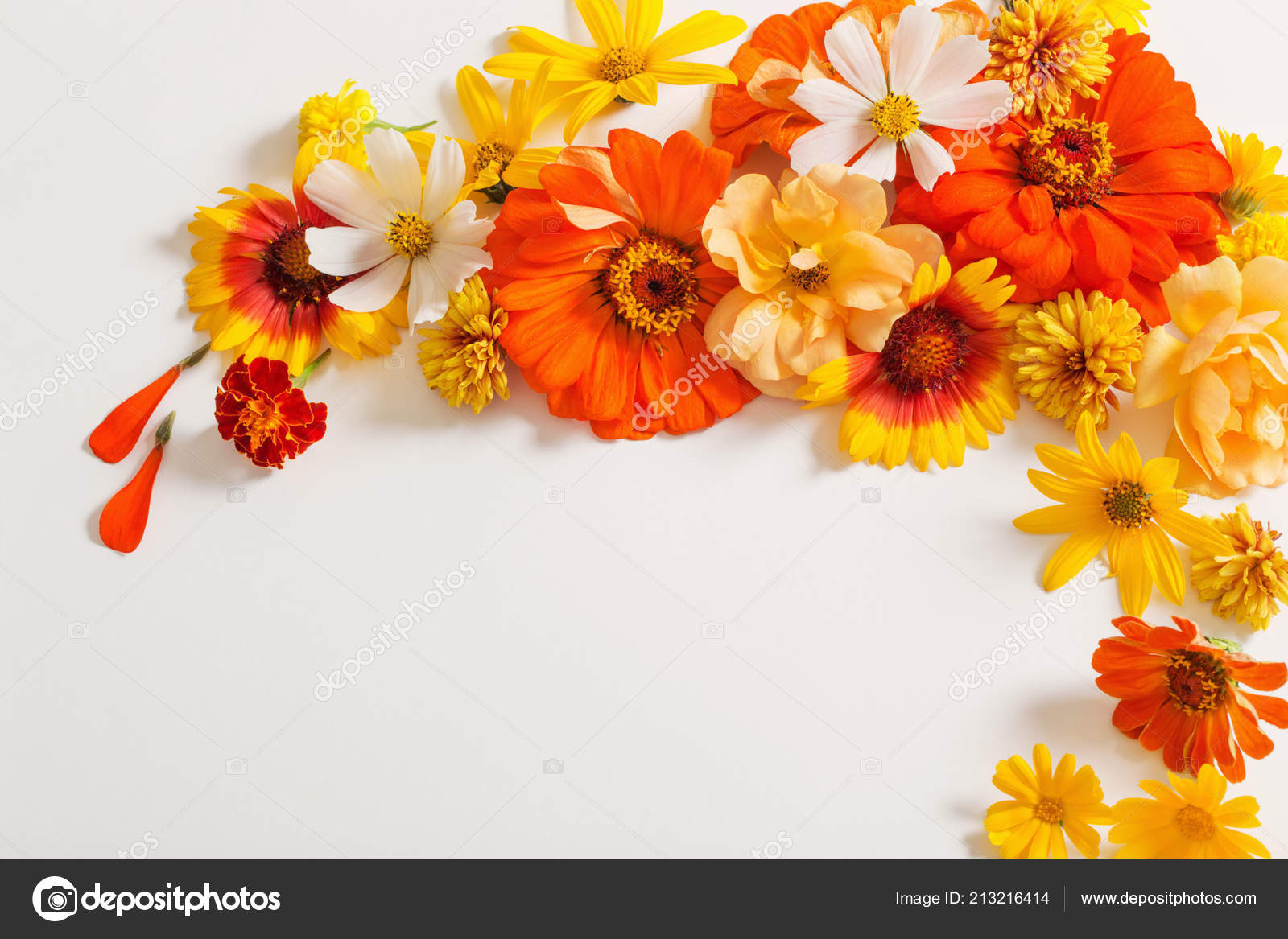 স্বাগতম
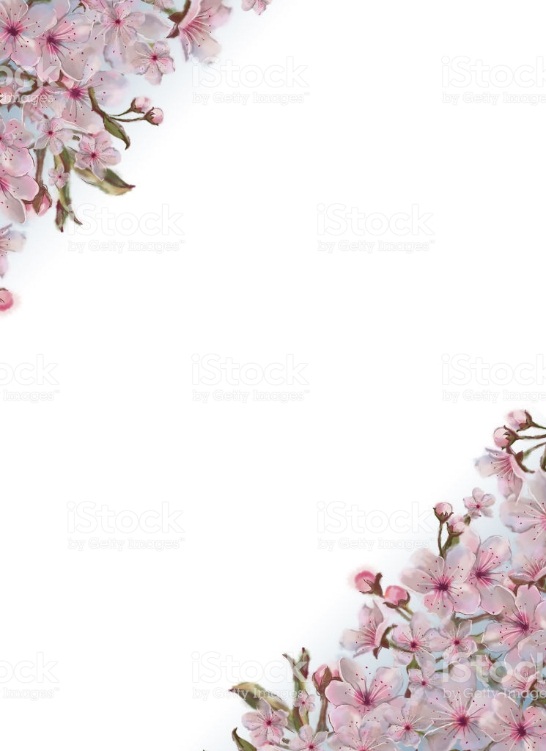 শিক্ষক পরিচিতি

নুসরাত জাহান মিতু
সহকারী শিক্ষক
বারাহি গোবিন্দ সঃ প্রাঃ বিঃ
দাগনভূঞা, ফেনী।
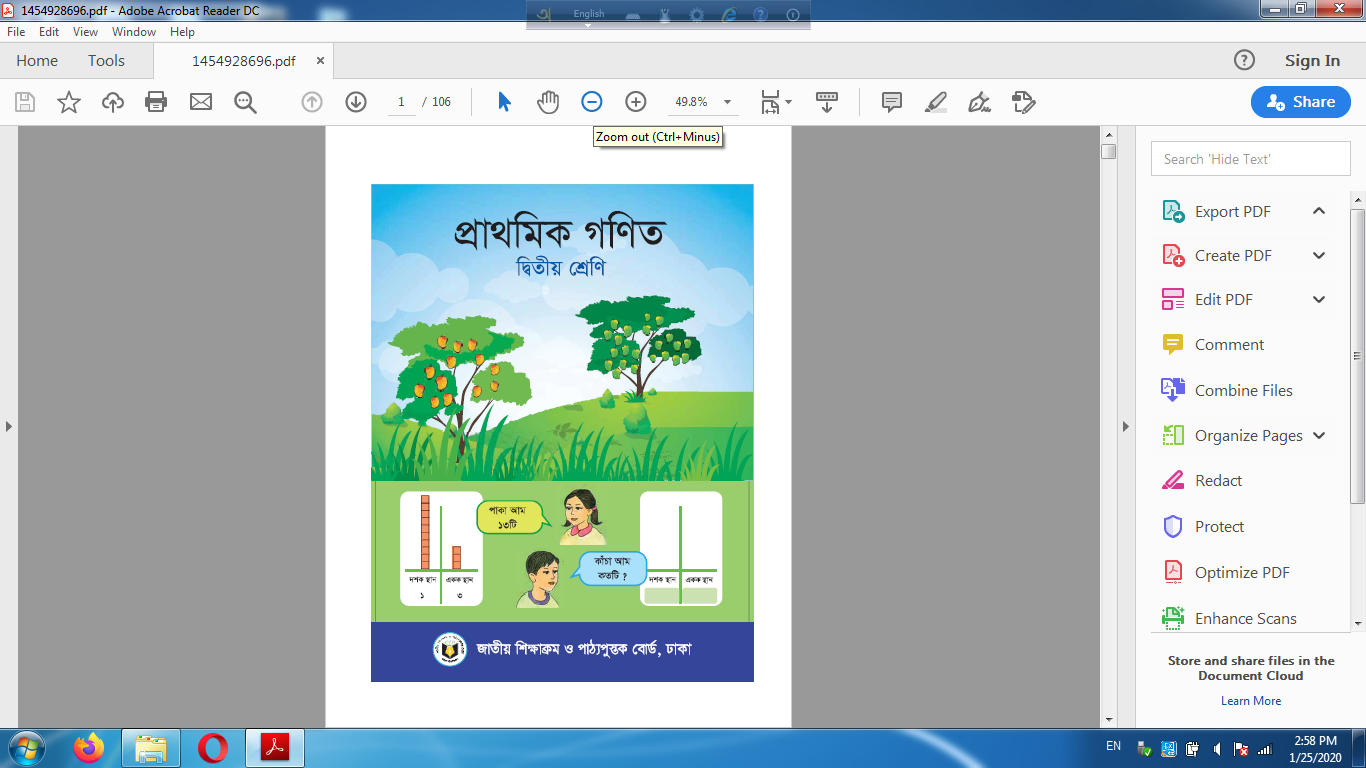 পাঠ পরিচিতি

শ্রেণিঃ দ্বিতীয়
বিষয়ঃ প্রাথমিক গণিত
পাঠঃ যোগ
পাঠ্যাংশঃ [রেজার ৩২ টি কাগজ………কতগুলো কাগজ রয়েছে?]
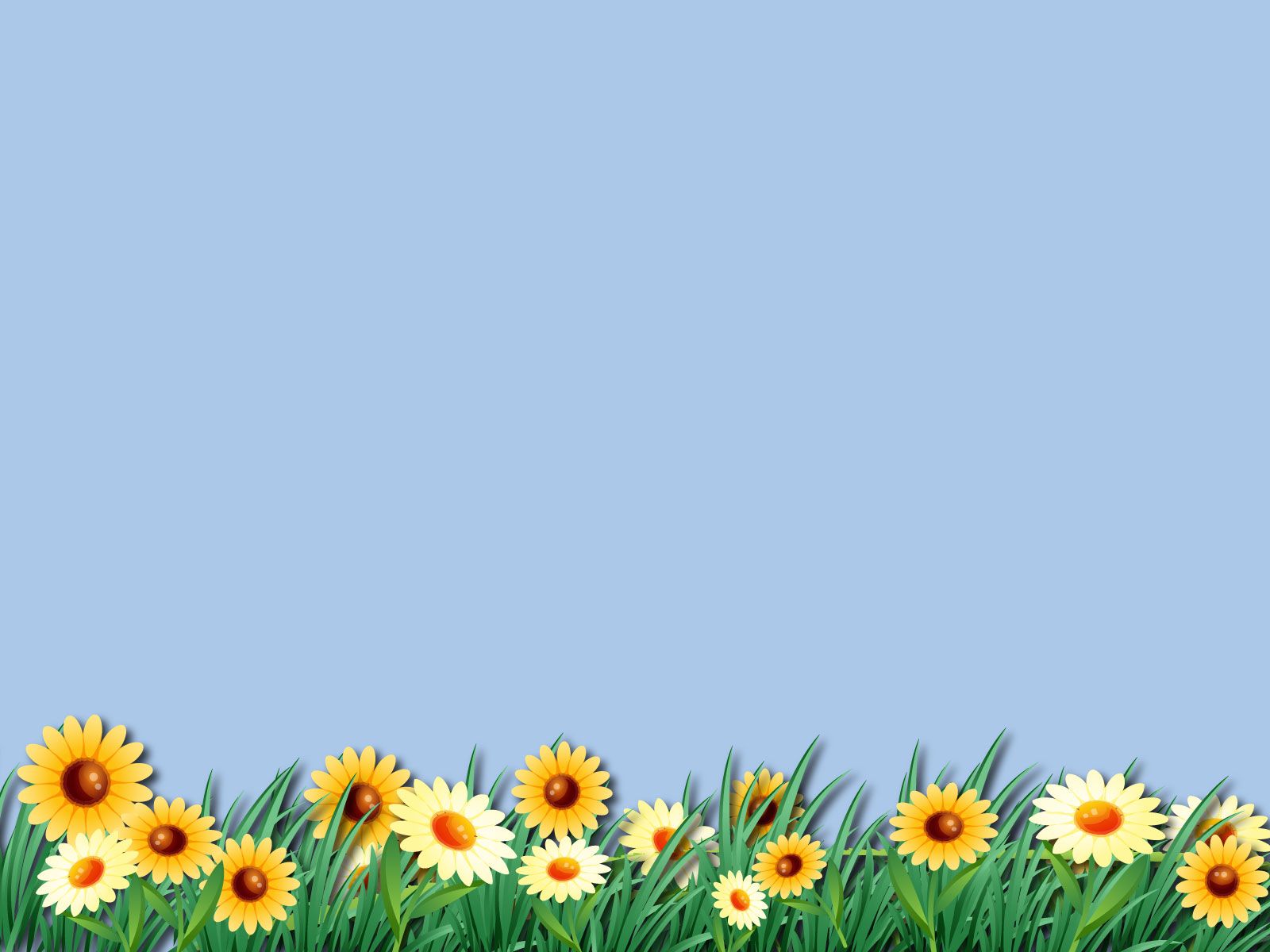 শিখনফল

৯.১.১- উপকরণ ব্যবহার করে যোগ করতে পারবে (যোগফল অনূর্ধ্ব ১০০)।
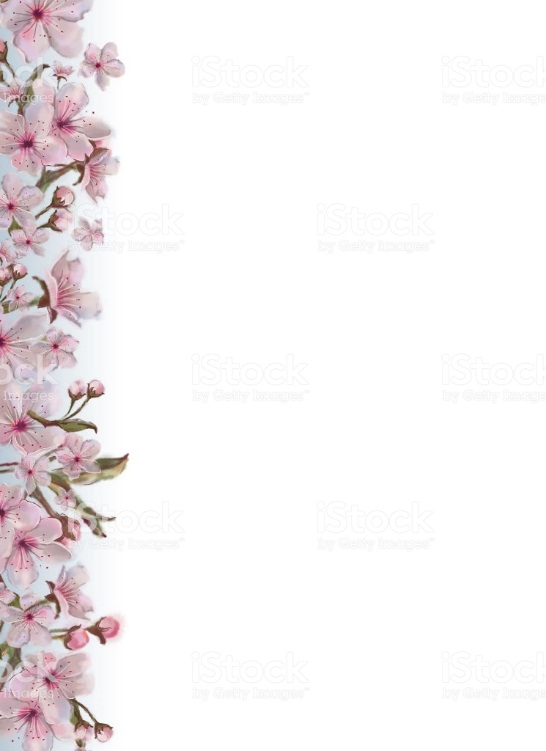 এসো আমরা ভিডিও টি দেখিঃ
ভিডিওতে তোমরা কী দেখতে পেলে?
আজকের পাঠ
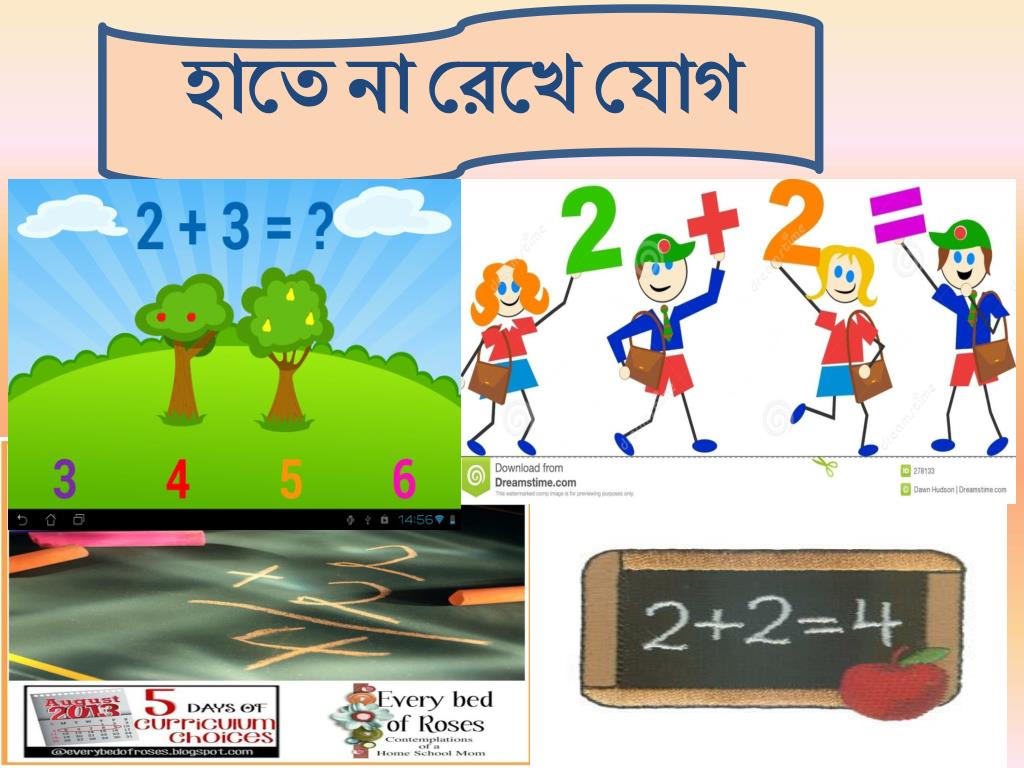 [ বইয়ের ১৭ পৃষ্ঠার প্রশ্ন টি বোর্ডে লিখে সমস্বরে শিক্ষার্থীদের পড়াবো ]
রেজা                                      মিনা
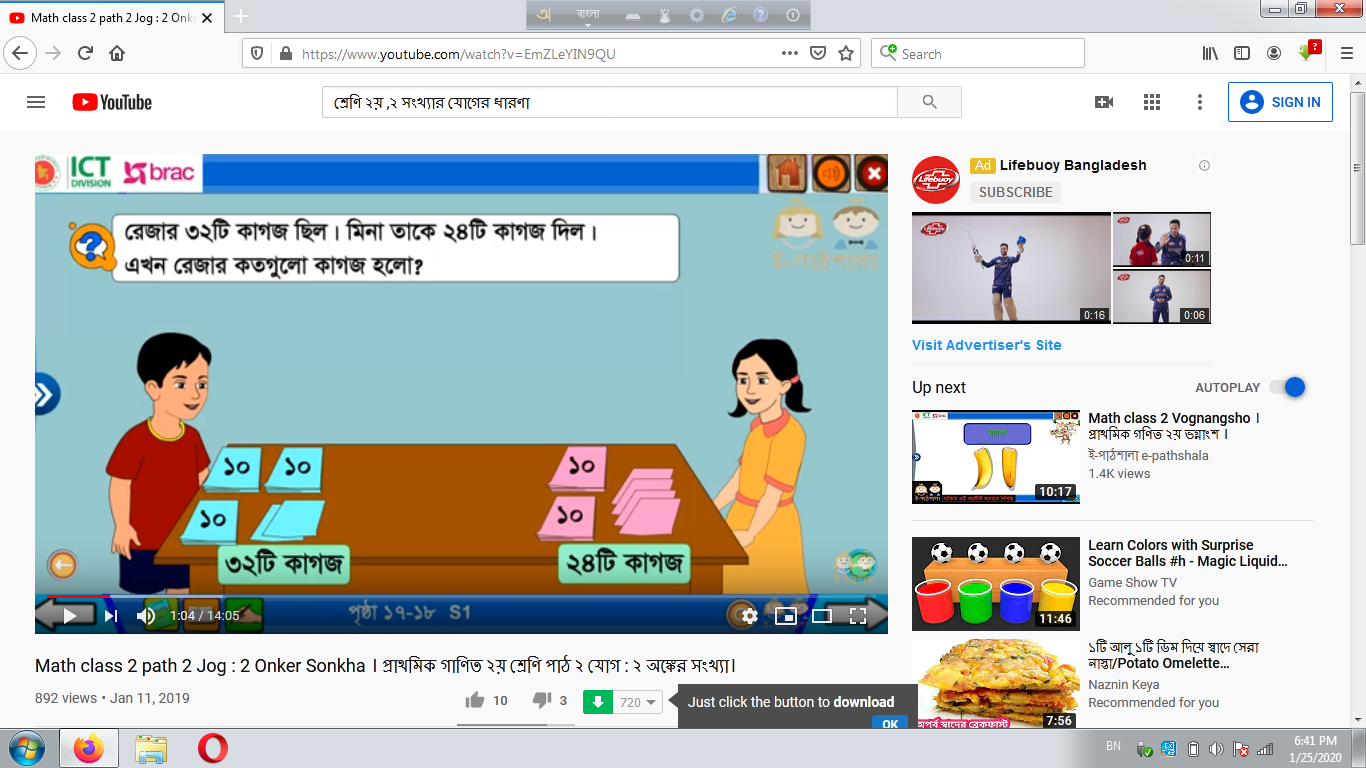 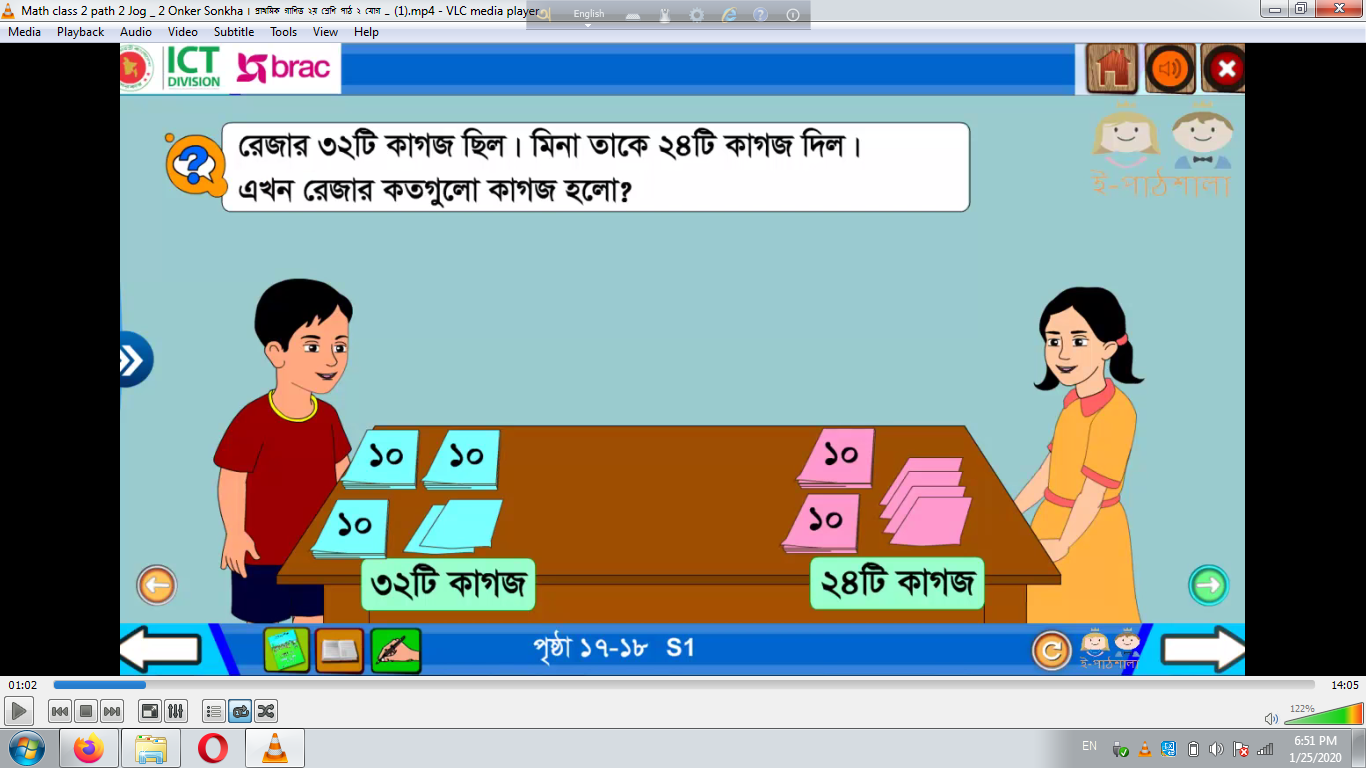 +
গাণিতিক বাক্যঃ  ৩২ + ২৪ = ?
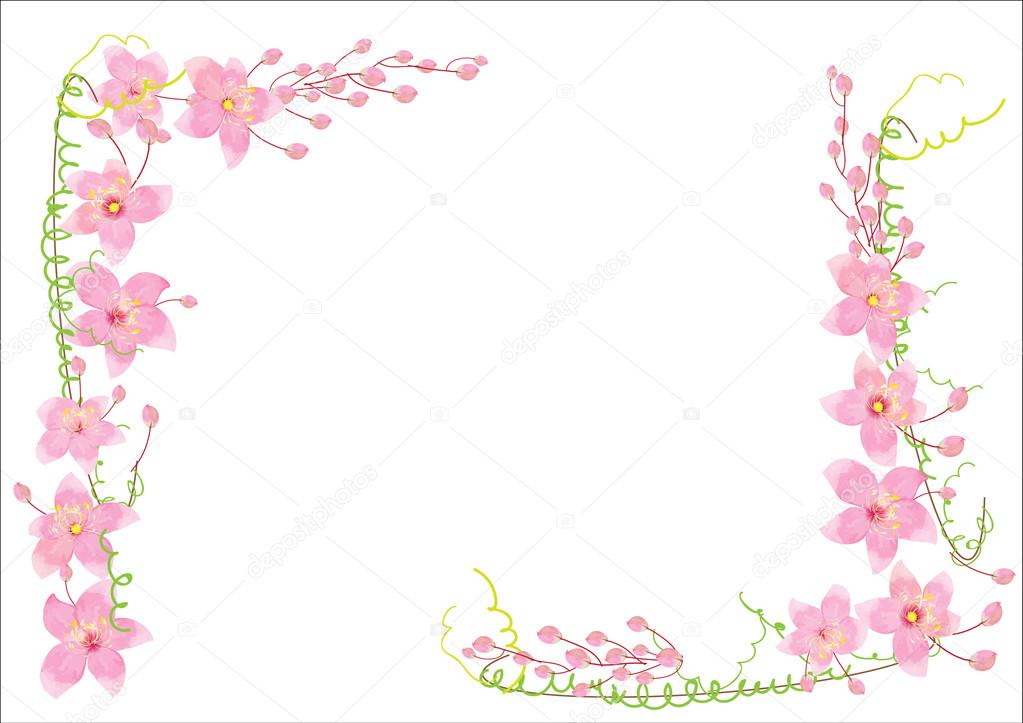 আমরা চিন্তা করি কীভাবে যোগ করা যায়ঃ
৩ ২
+২ ৪
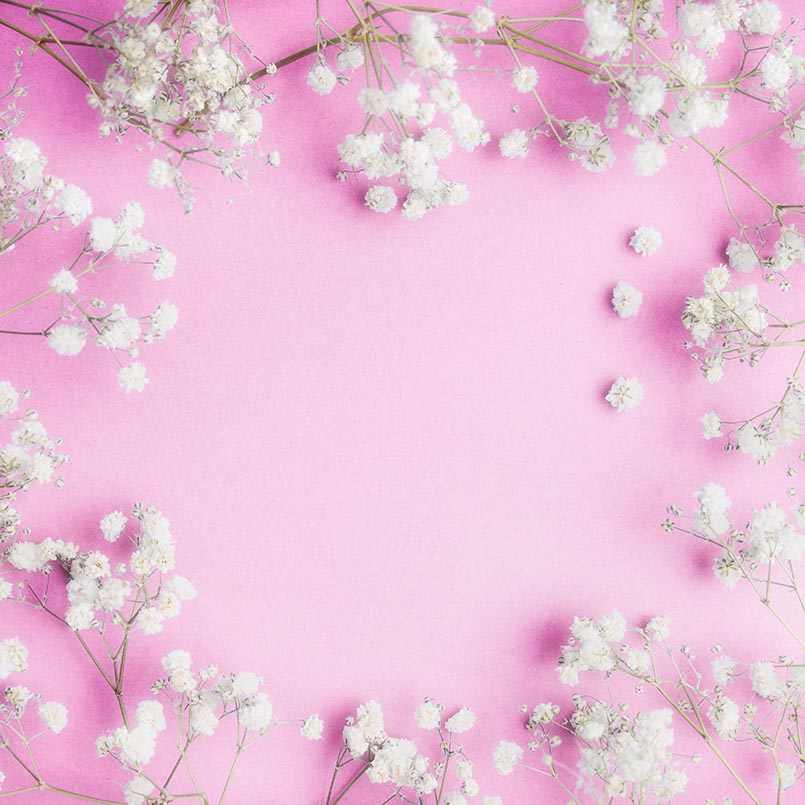 বাস্তব পর্যায়
শিক্ষার্থীদের উপকরণ (কলম) দিয়ে ৩ টি দশ ও ২ টি এক মিলে ৩২ এবং ২ টি দশ ও ৪টি এক মিলে ২৪ হয় তা বোঝাবো। এরপর তাদেরকে হিসাব করতে দিব।
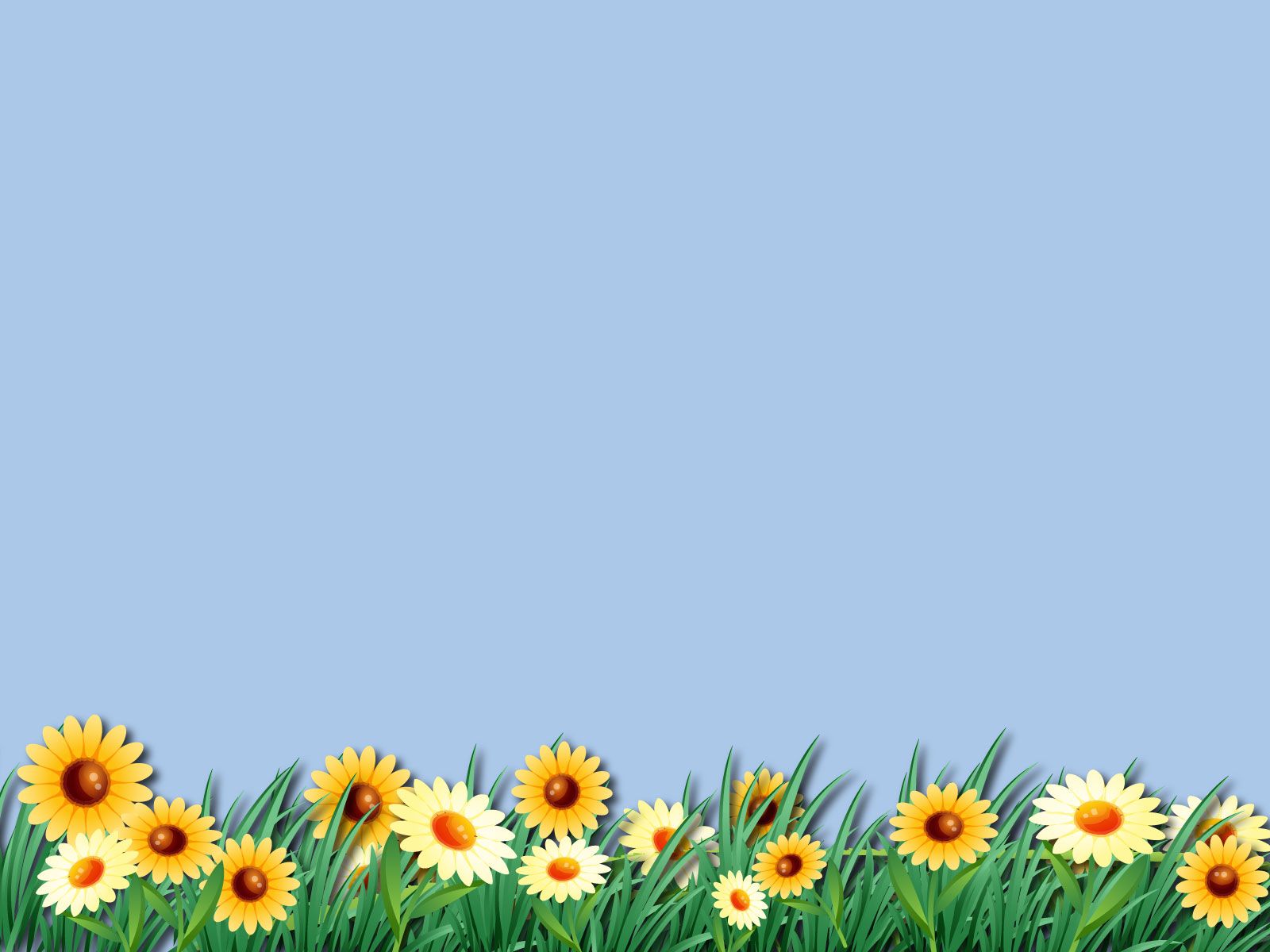 আমরা প্রথমে একক স্থানের অঙ্ক যোগ করিঃ
২   
+৪
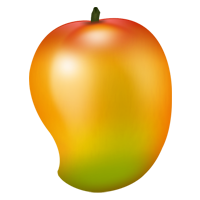 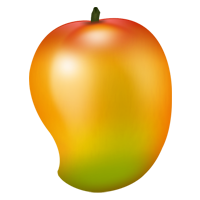 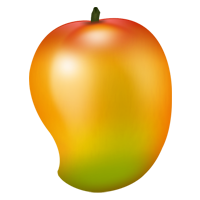 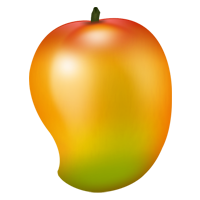 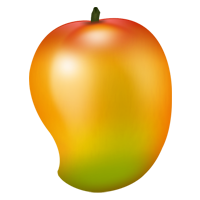 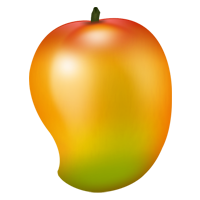 আর
একত্রে
৬
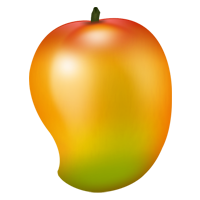 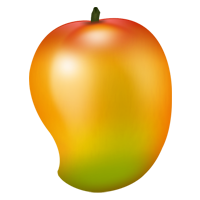 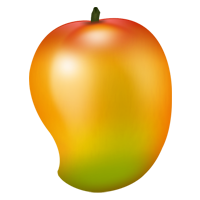 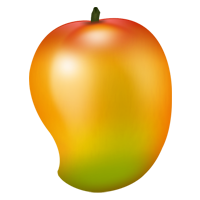 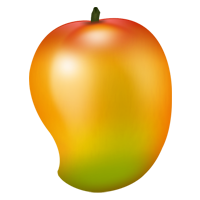 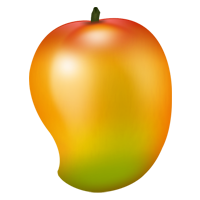 এবার আমরা দশকের অঙ্ক যোগ করিঃ
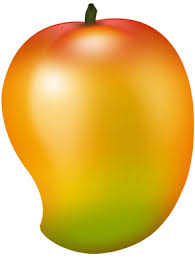 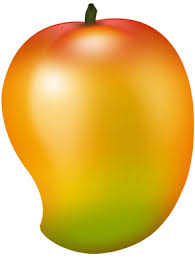 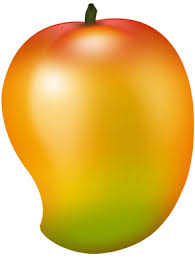 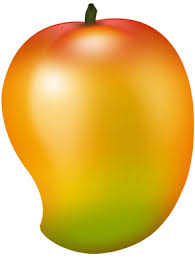 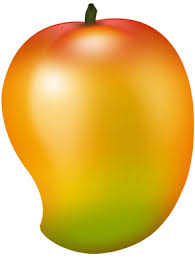 ৩
+২
আর
একত্রে
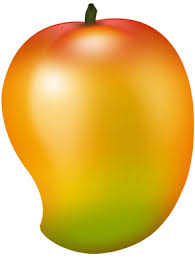 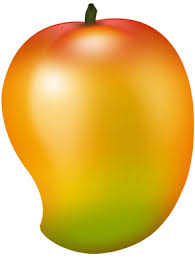 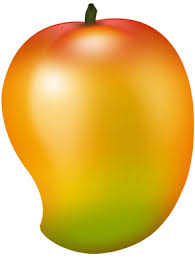 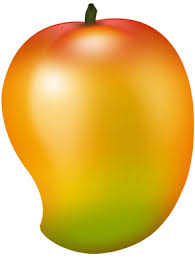 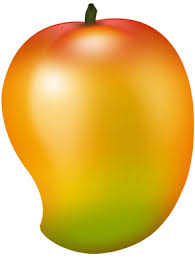 ৫
এবার আমরা যোগফল দেখিঃ
৩২
+২৪
    ৫৬
দলীয় কাজ
দল নং-১
দল নং-২
৪৮
৩৯
২৫+১৪=
৩২+১৬=
মূল্যায়ন
দলীয় কাজে সবাই উপকরণ ব্যবহার করে সমস্যাগুলো সমাধান করতে পারছে কি না তা যাচাই করবো।
বাড়ির কাজ
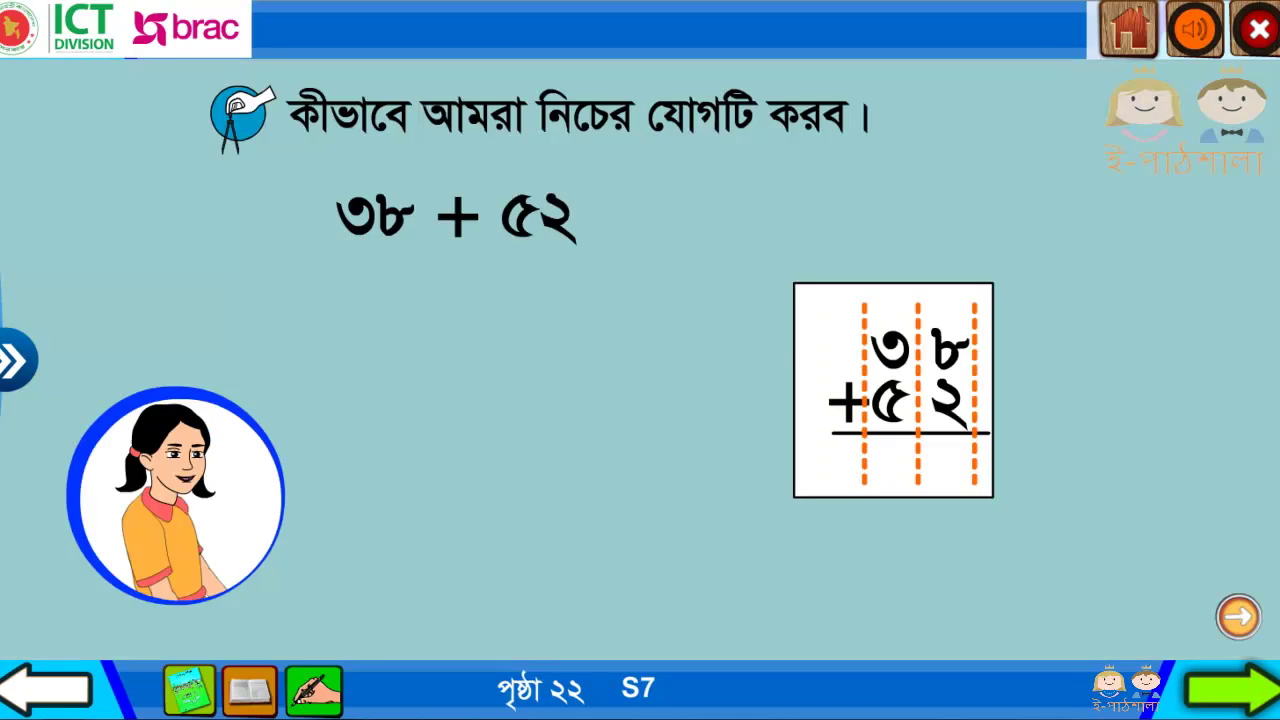 = ?
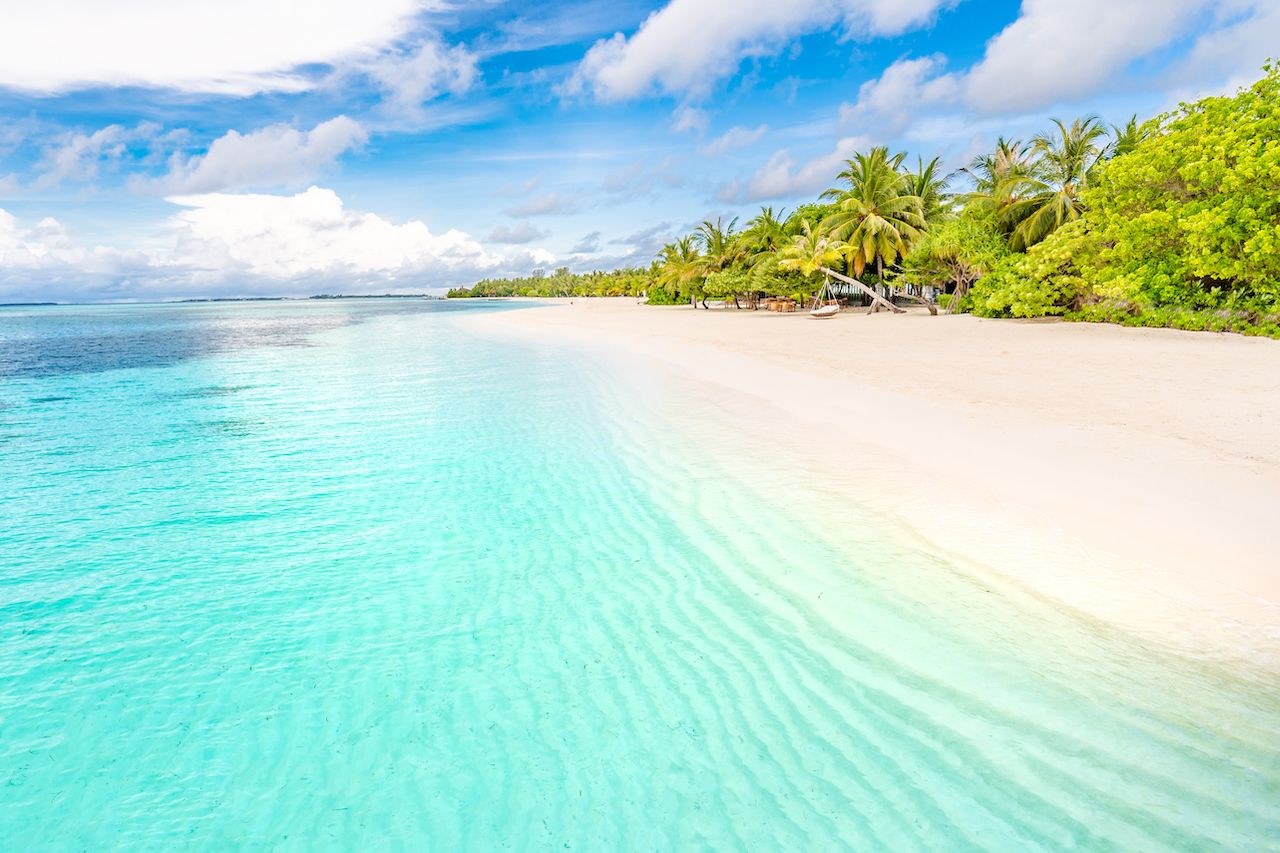 ধন্যবাদ
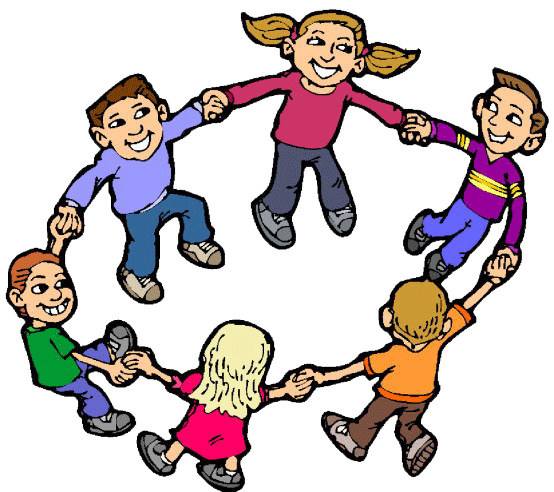